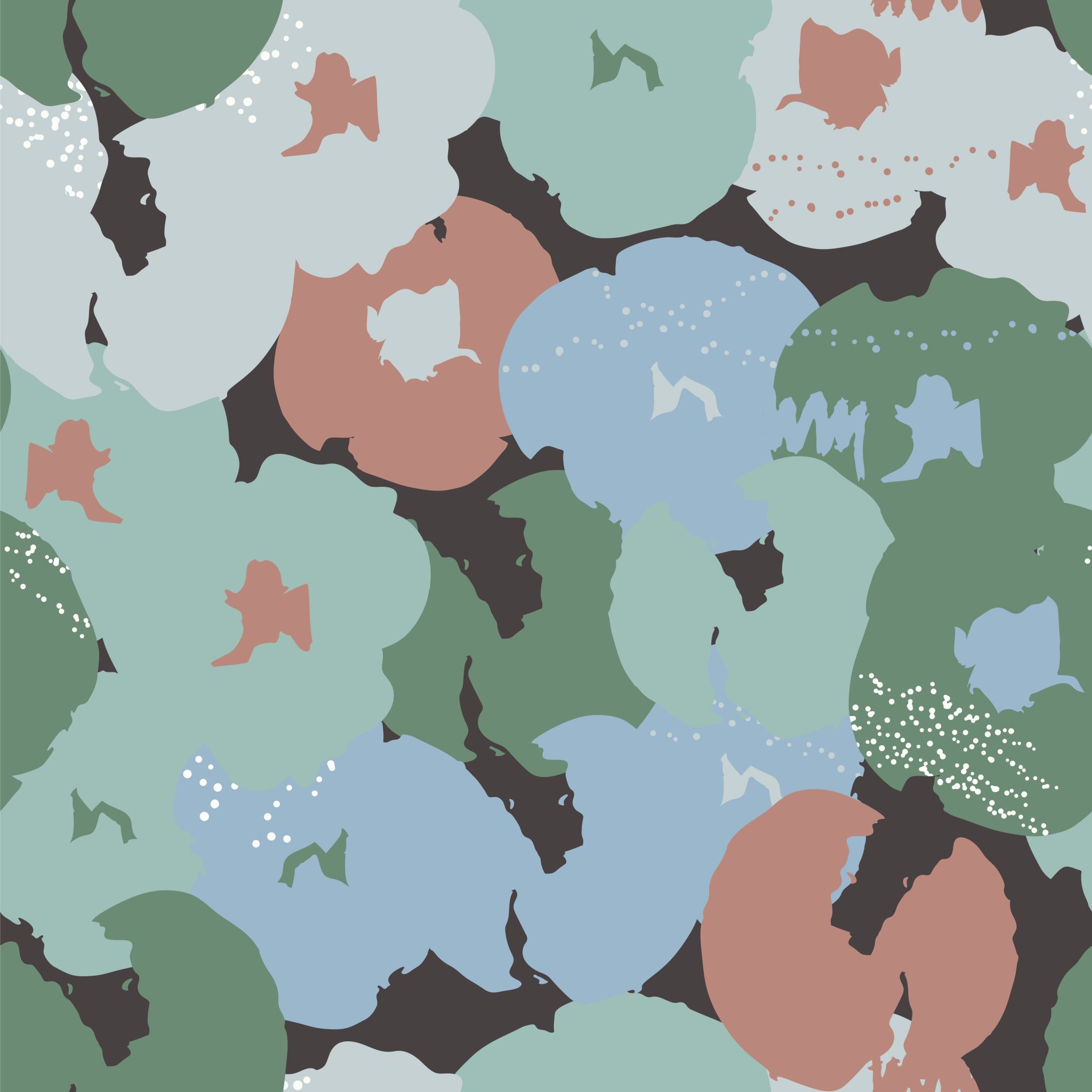 Les supports visuels
Votre nouveau mantra
Tout ce qui donne de l’information en passant par les yeux est UN SUPPORT VISUEL.

Si vous n’êtes pas capables de mettre en image votre explication c’est qu’elle est encore trop abstraite.
Les pictogrammes
Les photos
Le planificateur / agenda
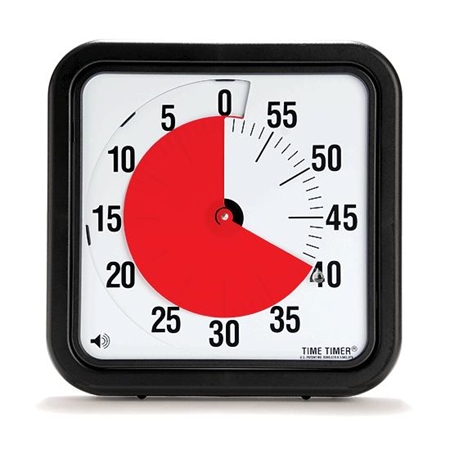 La gestion du temps
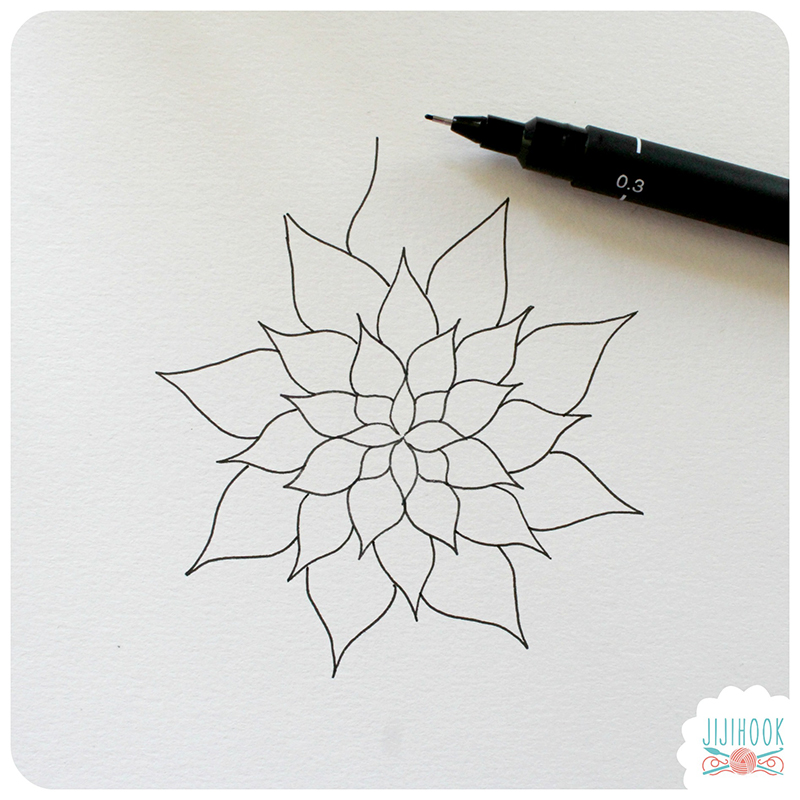 Le dessin à main levée
Les listes
Les pense-bêtes
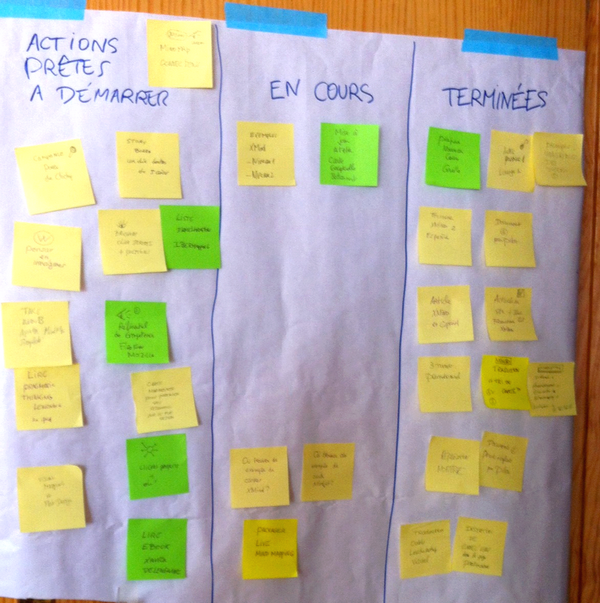 Les vidéos
Les documentaires
La démonstration
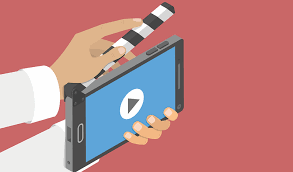 Carte conceptuelle